Мастер – класс для воспитателей «Использование нетрадиционных техник рисования для работы с детьми».
Солнышко
Подготовила: Пушишина Татьяна Борисовна
I квалификационная категория
Цель:Познакомить педагогов с существующими нетрадиционными художественно – графическими техниками, зарубежными техниками и способами их  изображения. Поделиться своим опытом работы для дальнейшего его использования другими педагогами. Задачи:1) обучить педагогов различным способам получения изображения в различных нетрадиционным техникам.2) вызвать интерес к различным изобразительным материалам и желание действовать с ними.3) обучить новым нетрадиционным способам рисованиям, учить творчески применять их в изодеятельности.4) обучить изображать предмет использую сразу несколько нетрадиционных техник. 5) Предложить использовать педагогам в своей работе мои творческие разработки.
Творчество – это обязательное условие всестороннего развития ребенка, оно делает его богаче, полнее, радостнее, пробуждает фантазию, учить мечтать, придумывать что – то новое и еще не известное. В процессе творчества ребенок развивается интеллектуально и эмоционально, определяет свое отношение к жизни и свое место в ней, выражает себя и свои чувства, приобретает опыт взаимоотношений, совершенствует навыки работы с различными инструментами и материалами. Рисуя, ребенок формирует и развивает у себя определенные способности: зрительную оценку формы, ориентирование в пространстве, чувство цвета. Также развиваются специальные умения и навыки координация глаза и руки, владение кистью руки.
Навыки изобразительной деятельности у детей еще слаборазвиты, форма образующая движение сформирована не достаточно. Детям не хватаем уверенности в себе, воображения, самостоятельности. Необходимо найти стимул побудить детей к деятельности, заставить их поверить в то, что они очень просто могут стать маленькими художниками и творить чудеса на бумаге. Нетрадиционные (не основанные на традиции) техники рисования, демонстрируют необычные сочетание материалов и инструментов, такие техники развивают воображение, мышление. Фантазия, придают уверенности в получение хорошего результата. Достоинством таких техник является универсальность их использования. Технологии их выполнения интересна и доступна, как взрослому, так и ребенку. Именно поэтому, нетрадиционные методики очень привлекательны для детей, так как они открывают большие возможности выражения собственных фантазий, желаний и самовыражению в целом.
Уважаемые коллеги!Хочу поделиться с вами разнообразными способами и приемами рисования. Опыт работы с детьми в детском санатории показал: рисовать необычными способами и использовать необычные материалы, которые окружают нас в повседневной жизни, вызывает у детей огромные положительные эмоции. Нетрадиционное рисование увлекает детей, они с огромным желанием рисуют, творят и сочетают что то новое сами. Многие из этих способов вам знакомы и применяются.
Вот некоторые способы рисовая:Рисование пальчиками, ладошкой, кулаком.Оттиск пробкой, пенопластом, катушкой, шишкой, камушком, каштаном, воздушным шариком, печатками из овощей, поролоном, смятой бумагой.Восковые мелки+акварель.Свеча+акварель.Монотипия предметная, сюжетная.Черно-белый, цветной граттаж (грунтованные лист.Кляксография обычная, с трубочкой, с ниточкой.Набрызг, тычкование, примакивание.Тычок жесткой полусухой кистью.Отпечатки листьев.Волшебные веревочкивоздушные фломастеры (блопены).Пуантилизм.Квилинг.Пластилинография.рисование методом тычка.Обрывание и скатывание бумаги.Рисование с помощью бумажных салфеток, пищевой пленки.Рисование солью, манкой, мыльными пузырями. Песком, кубиками льда, пеной для бритья, молоком, зубной щеткой.Рисование методом наката.Рисование ребром картона.Рисование клейстером.Рисование углем, цветными и белыми мелками.Ежики ( техника стирания ластиком восковых карандашей и размазывание лучиком).Странные узоры (апельсин или мячик катать по листу в разных направлениях.
Каждый из этих методов – это маленькая игра которая доставляет детям радость и положительные эмоции, учит думать, творить, фантазировать, развивать уверенность в себе. Для знакомства родителей с нетрадиционными техниками рисования я разработала программу «Рисуем с мамой».Такая совместная работа с родителями создает для ребенка положительное эмоциональное состояние.Таким образом, на основе работы в рисовании нетрадиционными техниками и приемами, воспитатель должен развивать у детей интерес к рисованию. В результате работы дети всматриваются в окружающий мир, приобретают опыт эстетического восприятия, реализуют свой замысел. Формируют творчество, фантазию и учатся самостоятельно находить средства для воплощения. Дети обретаю уверенность в себе, преодолевают страх «чистого листа», чувствуют себя маленькими художниками.
У меня на большом листе ватмана изображено солнце, но у него нет лучей. И сегодня я предлагаю вам нарисовать их с помощью различных нетрадиционных техник. Предлагаю каждому педагогу обвести свою ладонь и украсит ее различными нетрадиционными техниками. Можно использовать сразу несколько техник. Это и будут лучи к нашему солнцу.На столе разложены различные материалы необходимые для работы.
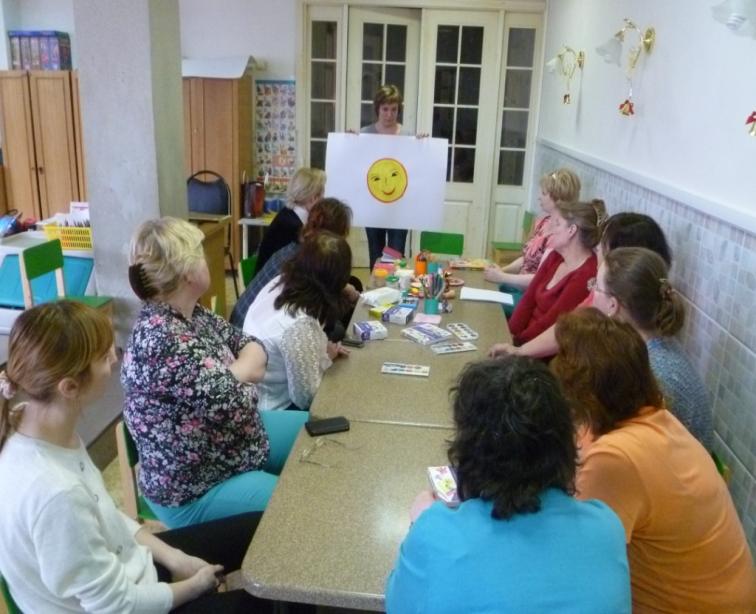 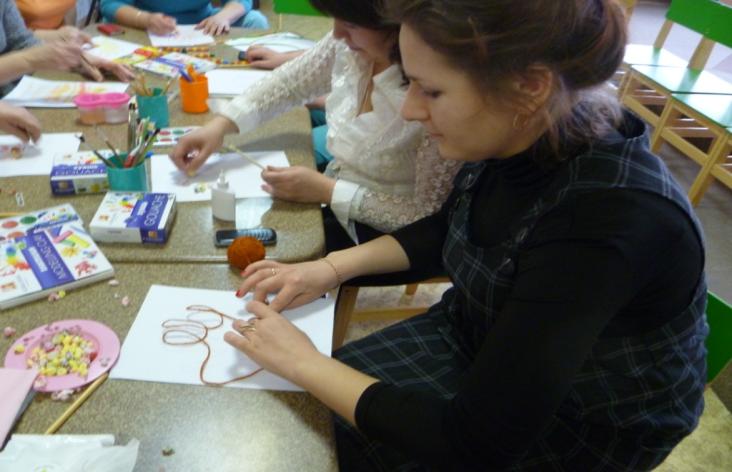 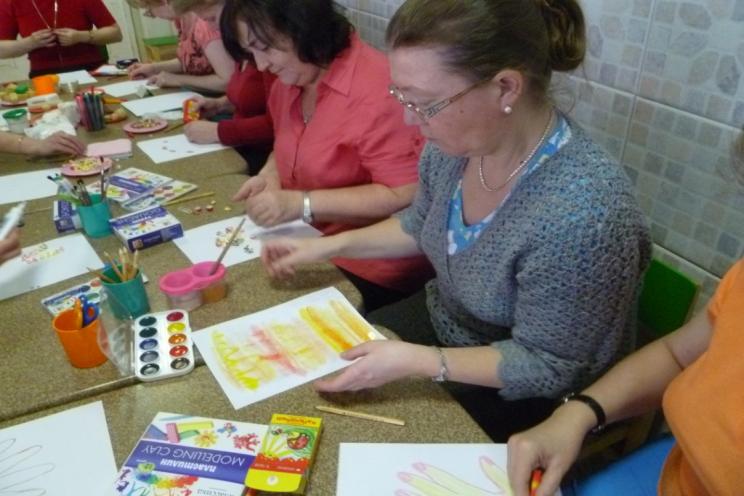 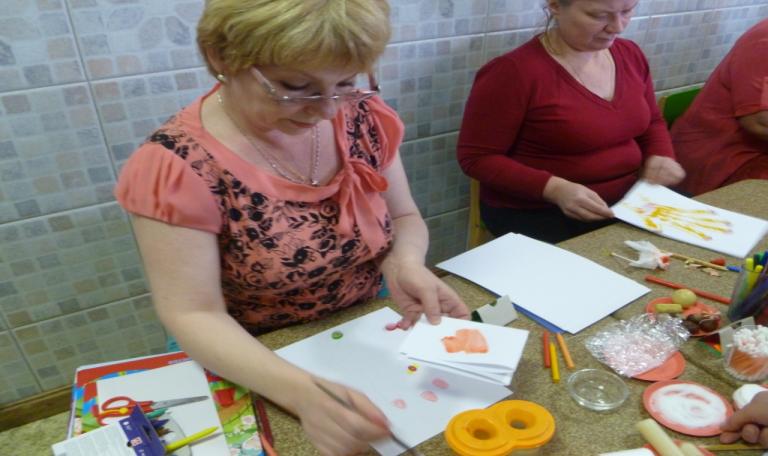 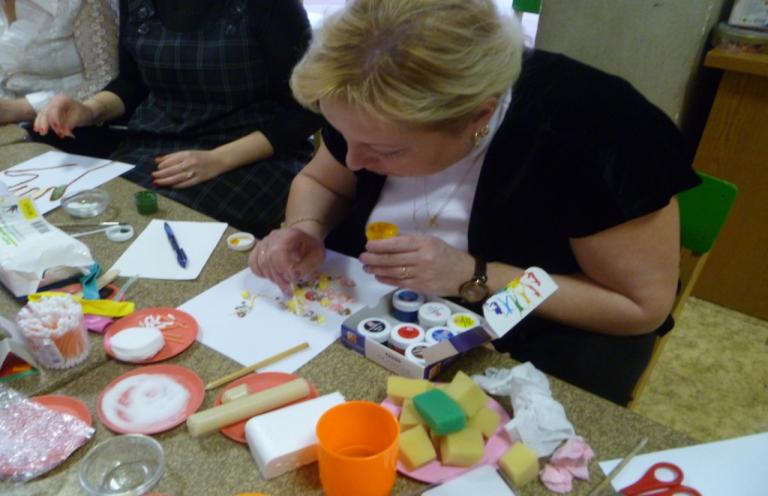 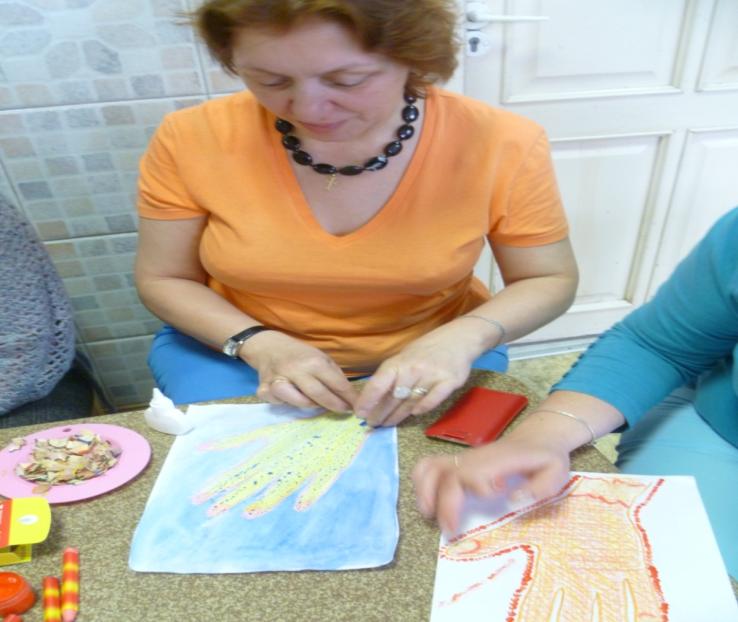 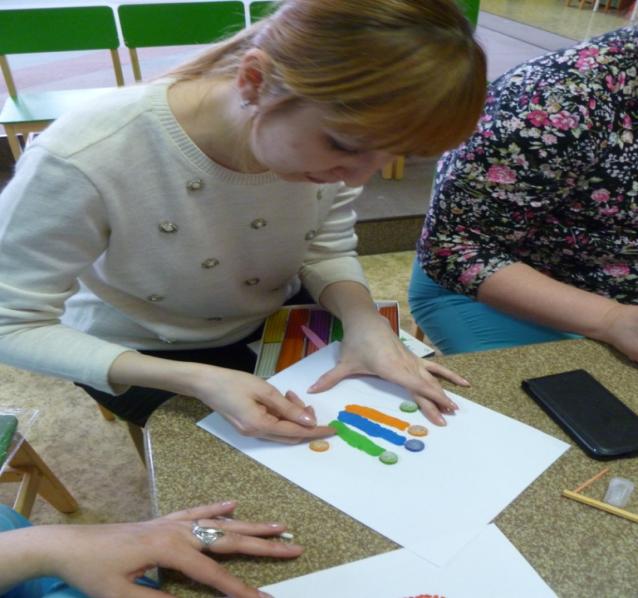 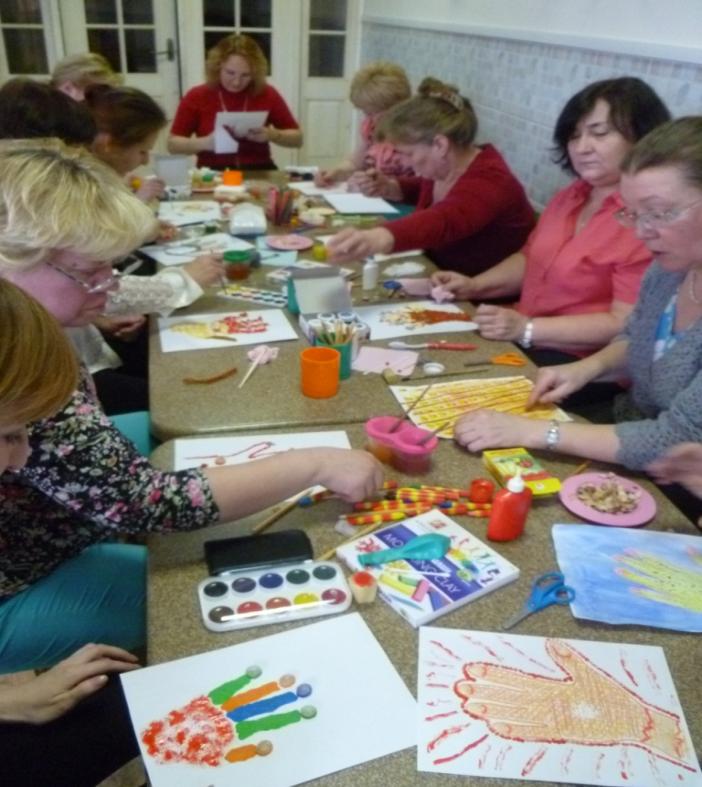 Вот какие получились ладошки.
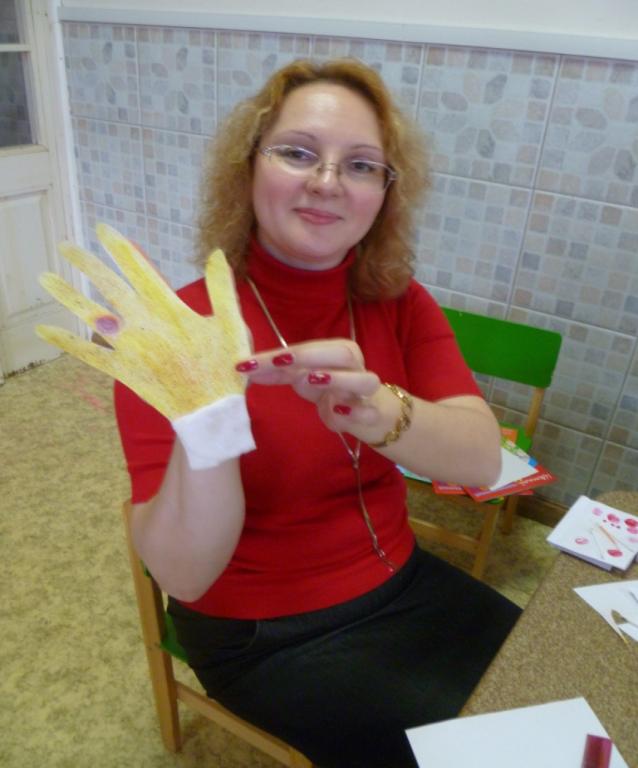 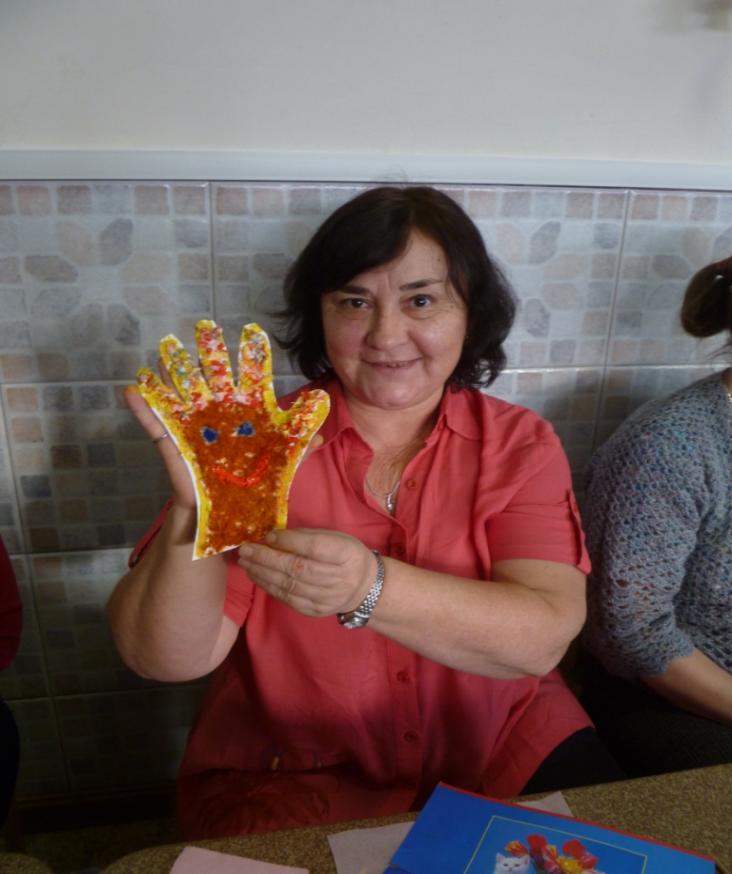 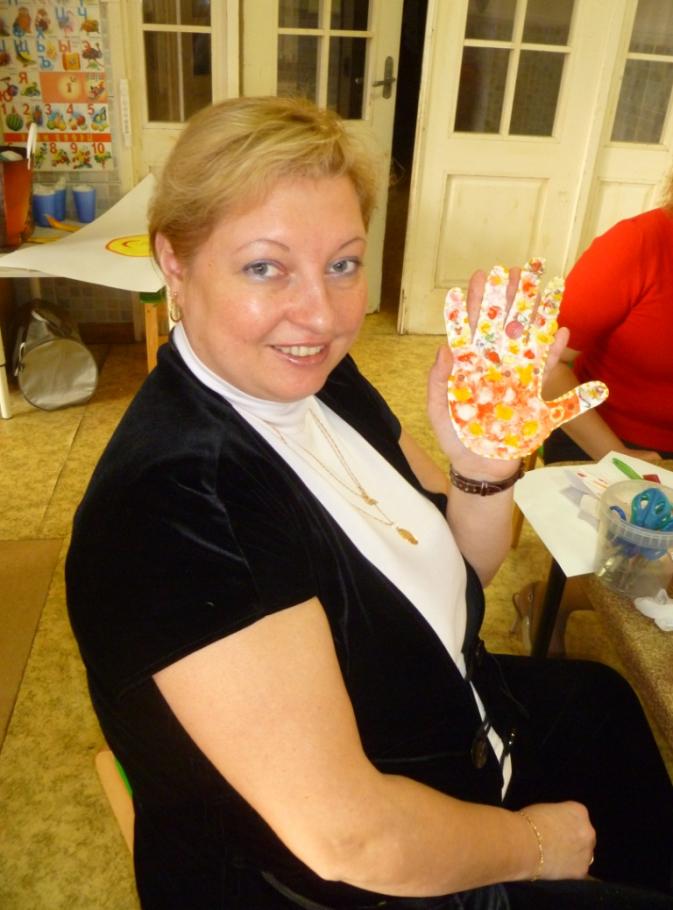 Приклеиваем лучики к солнышку!
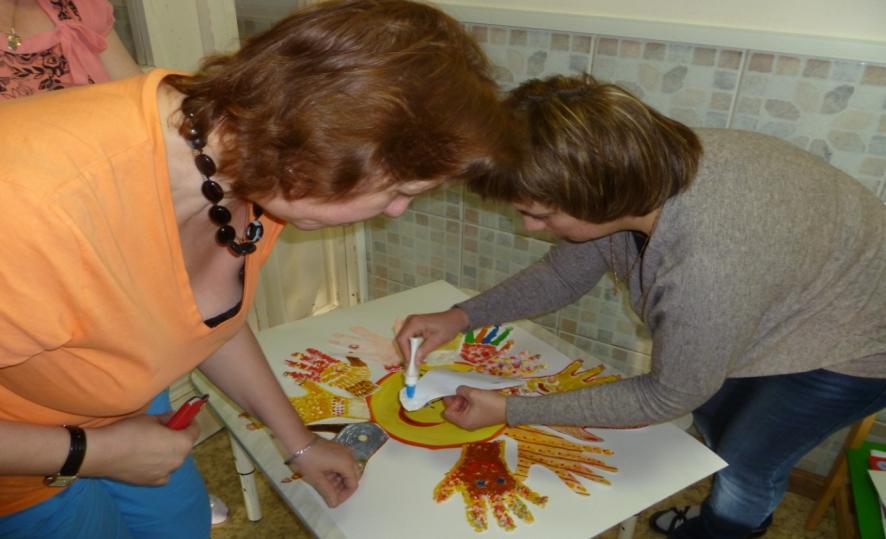 Вот какое красивое солнышко у нас получилось.
Спасибо за внимание!!!